О качестве результатов лабораторных испытаний грунтов
В.В. Дмитриев, профессор кафедры инженерной геологии Российского государственного геологоразведочного университета 

 В подготовке к докладу принимали участие 
Захаров Э. Ю. (GIG Gesellschaft für Ingenieurgeologie mbH), 
Свирина М. Ю.(НИИИОСП),
Чеботкова А. М.(МГРИ-РГГРУ)
В инженерно-геологической лаборатории мы получаем значительную часть  количественной информации, необходимой для оценки инженерно-геологических условий какого-либо объекта. 

Инженерно-геологическая информация(ИГИ) может пониматься как отражение, как полученные с помощью субъекта, прибора сведения о составе структуре и свойствах  геологической среды, используемые для оценки состояния инженерных сооружений или геологической среды и их изменений во времени.
Инженерно-геологическая информация, в том числе информация, получаемая в инженерно-геологических лабораториях, рассматривается как продукция инженерно-геологического производства.
Качеством продукции занимается наука -  «Квалитология», включающая такие разделы, как  «квалиметрия», «метрология» и «управление качеством продукции»,                в рамках которых проводится анализ качества и обеспечение требуемого качества продукции, в том числе результатов лабораторных инженерно-геологических исследований.
   СТРУКТУРА КВАЛИТОЛОГИИ
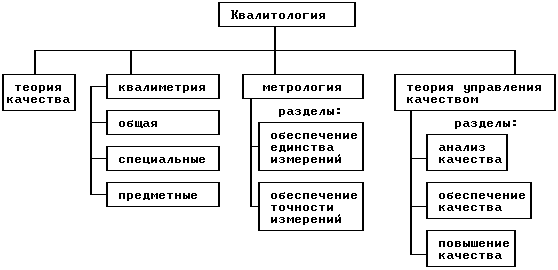 ПОКАЗАТЕЛИ КАЧЕСТВА

В соответствии с ГОСТом 15467-79 «Качество продукции. Термины» (ГОСТ Р ИСО 9001—2001) Системы менеджмента качества. Требования.
 
 1) под «качеством продукции(ИГИ)» - понимается совокупность свойств информации, обуславливающих ее пригодность удовлетворять определенные потребности в соответствии с ее назначением.
2) СВОЙСТВО ПРОДУКЦИИ (ИГИ) - объективная особенность ИГИ, проявляющаяся при ее создании или использовании по назначению. Например: точность, надежность, своевременность получения, эргономичность, стоймость  и т.д.Для объективной оценки качества продукции(ИГИ) необходимо охарактеризовать показатели свойств качества (ИГИ) количественно. 

3) Количественный ПОКАЗАТЕЛЬ КАЧЕСТВА - количественная характеристика свойства продукции(ИГИ), входящего в состав его качества и рассматриваемая применительно к определенным условиям жизненного цикла объекта (сооружения, площадки).Показатели качества (продукции - ИГИ) по количеству характеризуемых свойств могут быть:- единичными (базовые, относительные))
- комплексными (групповые, интегральные обобщенные)
Классификация показателей качества объекта
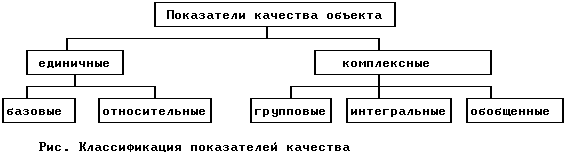 Разработаны МЕТОДЫ ОЦЕНКИ КАЧЕСТВА продукции
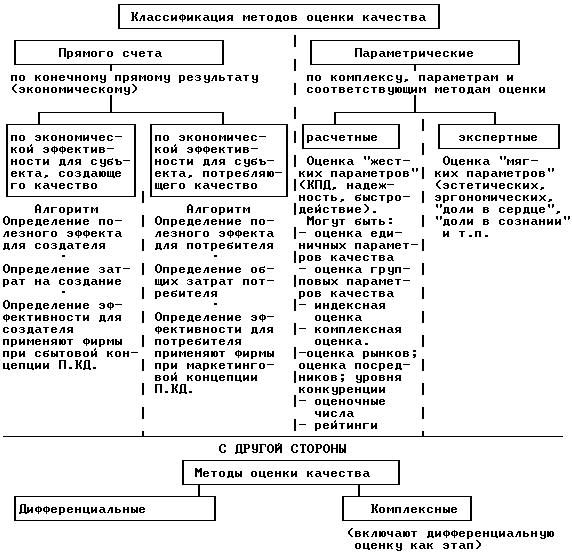 ПОСЛЕДОВАТЕЛЬНОСТЬ ОПЕРАЦИЙ (АЛГОРИТМ) ПРИ КОМПЛЕКСНОЙ ОЦЕНКИ УРОВНЯ КАЧЕСТВА ПРОДУКЦИИ
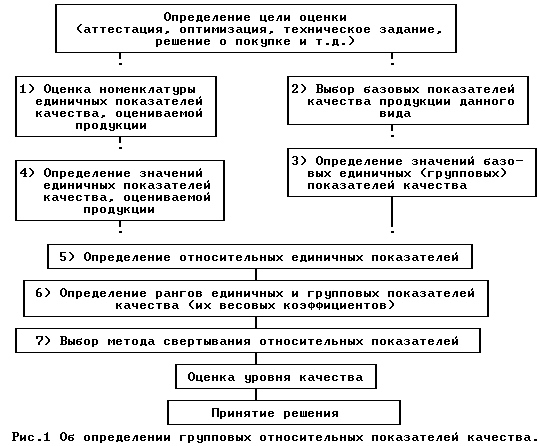 ГРУППЫ ПОКАЗАТЕЛЕЙ КАЧЕСТВА ПРОДУКЦИИ - ИГИ В ПРЕДМЕТНЫХ КВАЛИМЕТРИЯХ

ПОКАЗАТЕЛИ НАЗНАЧЕНИЯ (PI) - показывают полезный эффект от использования продукции-ИГИ по назначению и область их использования. К показателям назначения, в соответствии с МИ 1317-86, могут относиться, во-первых, нормы погрешностей измерений, припи­санные характеристики погрешности измерений и статистические оценки погрешностей, включающие доверительные границы случайной и неисключенной систематической погрешностей результата измерения, числовые значения составляющих погрешности и ее среднее квадратическое отклонение.. Во-вторых, к показателям назначе­ния можно отнести разрешающую способность - отношение оценки ес­тественного изменения характеристики к оценке точности ее опре­деления. 
ПОКАЗАТЕЛИ НАДЕЖНОСТИ (РII) - которые характеризуют сохраняемость и долговечность информации. Показатели надежности (PII) учитывают способность характерис­тик грунтов сохранять свою точность, соответствие объекту измере­ния во времени. Показатели этой группы учитывают непрерывное из­менение грунта, его свойств, т.е. объекта измерения и методов, методик, средств и других элементов измерения.
ПОКАЗАТЕЛИ ТЕХНОЛОГИЧНОСТИ (РIII) - характеризуют эффективность конструкторско-технологических решений для обеспечения высокой производительности труда при создании и восстановлении объектов.
ЭКОНОМИЧЕСКИЕ ПОКАЗАТЕЛИ (PIV) - характеризует стоимость всех операций, материалов, трудозатрат реализованных при получении объекта.
ПОКАЗАТЕЛИ СТАНДАРТИЗАЦИИ И УНИФИКАЦИИ (PV) - характеризуют удельный вес стандартных и унифицированных элементов в оценке продукции.
ПАТЕНТНО-ПРАВОВЫЕ ПОКАЗАТЕЛИ (PVI) - показатель патентной защиты- характеризует количество и весомость новых отечественных изобретений, реализованных в данном объекте.
ЭСТЕТИКО-ЭРГОНОМИЧЕСКИЕ ПОКАЗАТЕЛИ (PVII) - характеризуют систему субъект-объект-среда, информационная выразительность, возможность объекта отражать в форме различные социально-эстетические идеи и представления (знаковость).
Признаки-основания общей классификации погрешностей определения характеристик грунтов в инженерно-геологической лаборатории
________________________________________________________________
Уровень      Признаки –основания          Свойства, используемые для разделения на подмножества
_________________________________________________________________
         1        Отношение к действительности          гносеологические, метрологические, прагматические
-------------------------------------------------------------------------------------------------------------------------------------------
       2        Особенности изменений                 систематические, случайные, грубые
          -------------------------------------------------------------------------------------------------------------------------------------------
      3         Этап формирования                        отбор, упаковка, транспортировка, хранение и т. д.   
          -------------------------------------------------------------------------------------------------------------------------------------------- 
      4        Отношение к измерению                 субъект, средства, условия, метод, методика и т. д. 
_______________________________________________________________________________________________
Оценка качества лабораторного изучения изменчивости свойств покровных суглинков (prQII-III)  
Попытка оценить некоторые из перечисленных показателей качества была предпринята для совокупности определяемых в лаборато­рии характеристик покровных отложений (prQII-III), распространенных в пределах Смоленско—Московской возвышенности. Сравне­ние показателей качества физико-механических характеристик покров­ных отложений Смоленско-Московской возвышенности (табл.1) при оценке их изменчивости пока­зало:
Таблица 1
О качестве результатов стабилометрических испытаний грунтов
Дмитриев В. В. (МГРИ-РГГРУ)
Захаров Э. Ю. (GIG Gesellschaft für Ingenieurgeologie mbH)
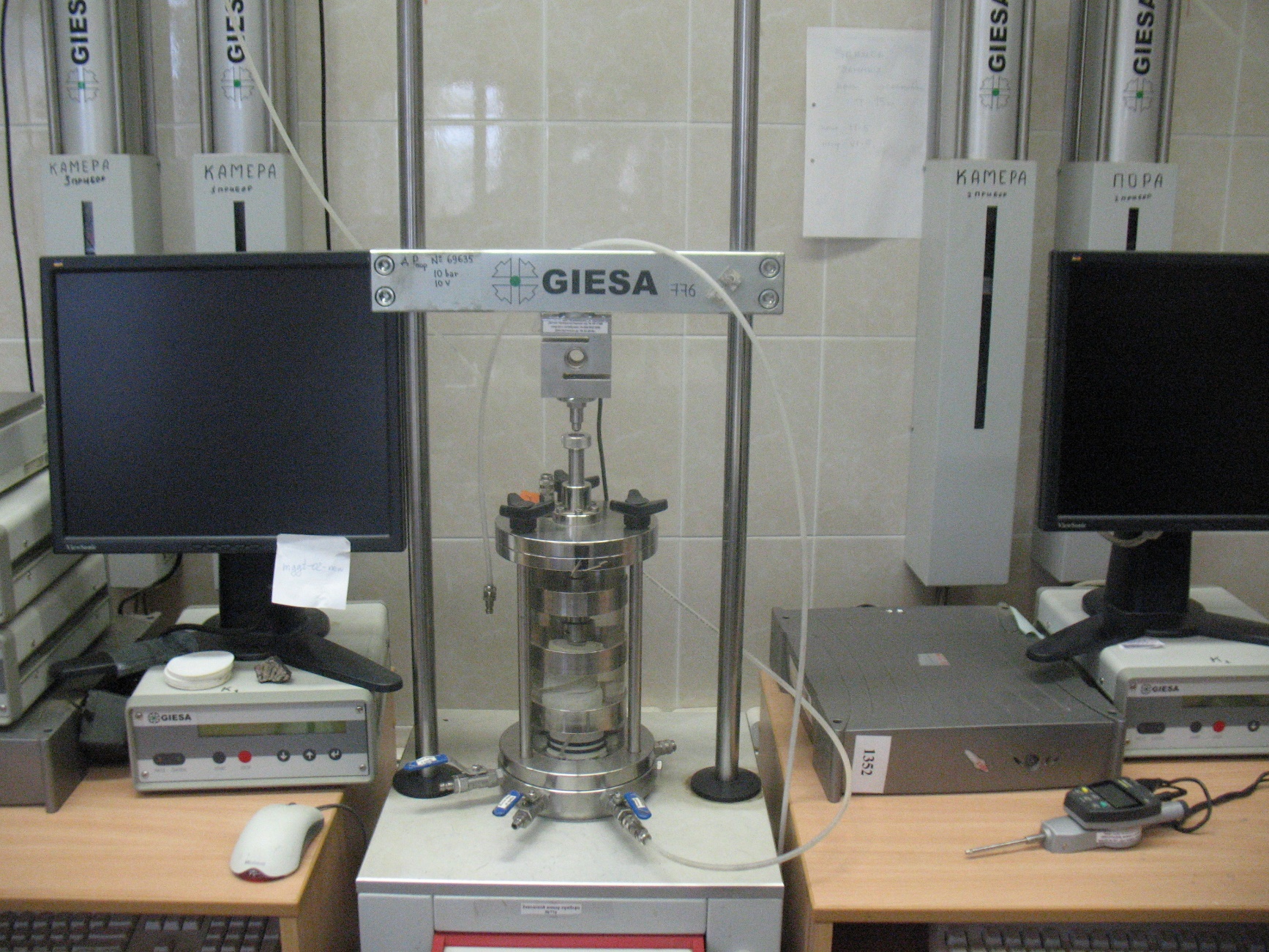 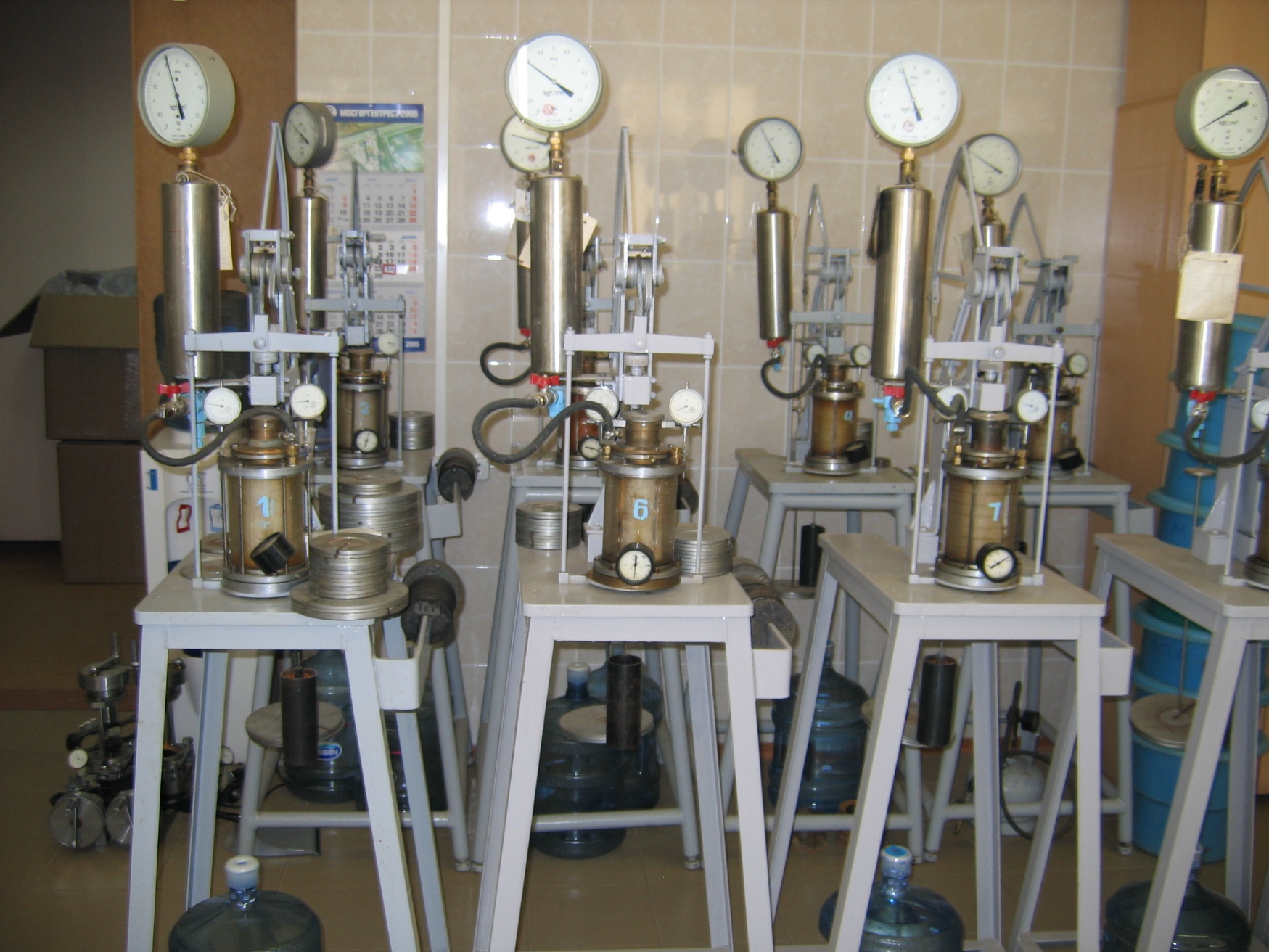 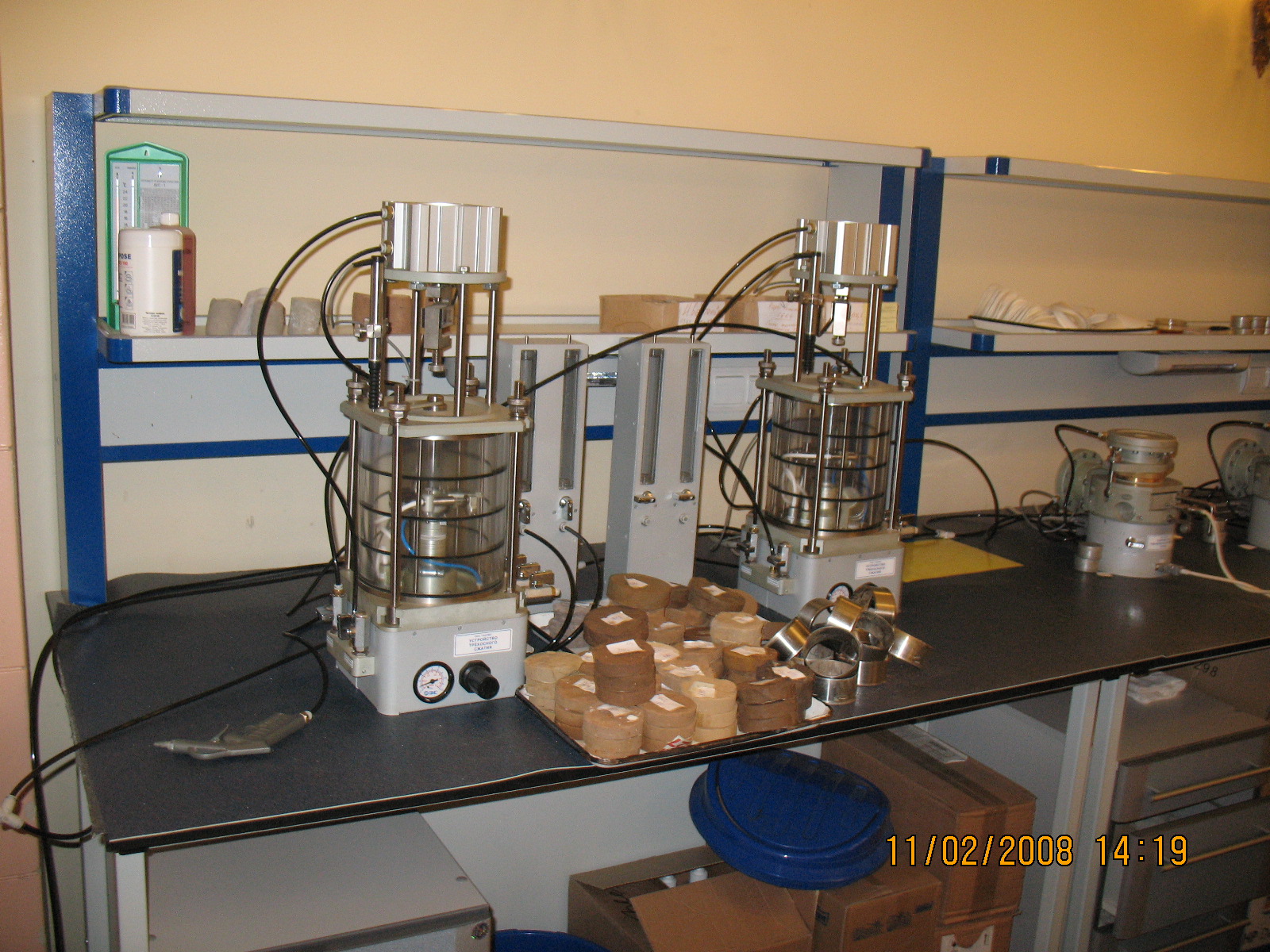 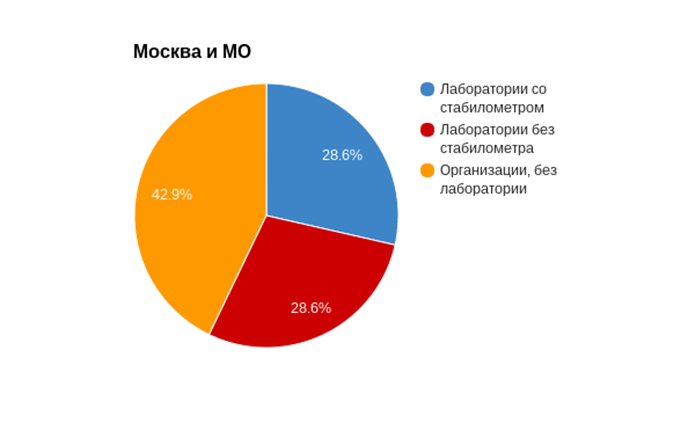 По данным, собранным у 71 организаций членов СРО “Центризыскания” из Москвы и Московской области чуть меньше половины организаций, проходящих горные выработки делегируют обязанности по лабораторному опробованию другим организациям. Из организаций, имеющих свои лаборатории половина использует стабилометры.
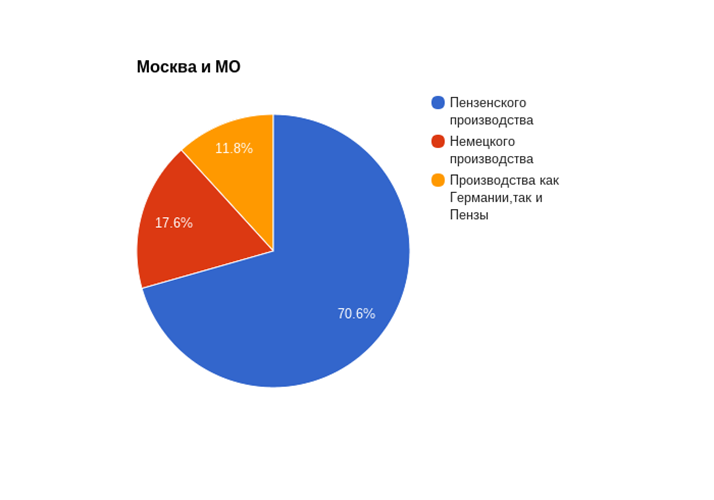 При этом большая часть организаций использует стабилометры отечественного производства, и только пятая часть использует немецкие. Так же почти все организации имеют больше 3 стабилометров, а их максимальное количество - 15 штук.
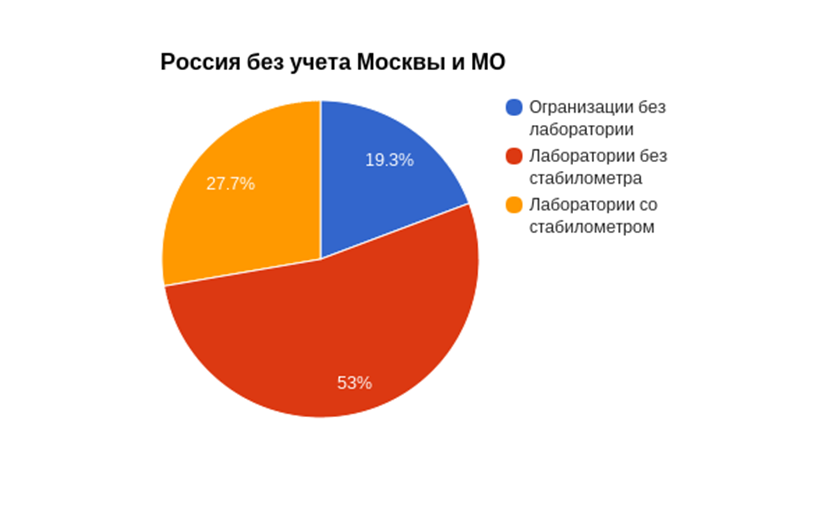 Часть организаций не имеет своей лаборатории, но при этом из организаций имеющих лаборатории, стабилометрами при изысканиях пользуется около трети. Почти все организации имеют по 1 стабилометру пензенского производства, максимальное количество стабилометров - 3 штуки.

Данные были собраны по 142 организациям по России.
Лаборатории
выполняющие испытания на стабилометрах (05.10.2015 г.)
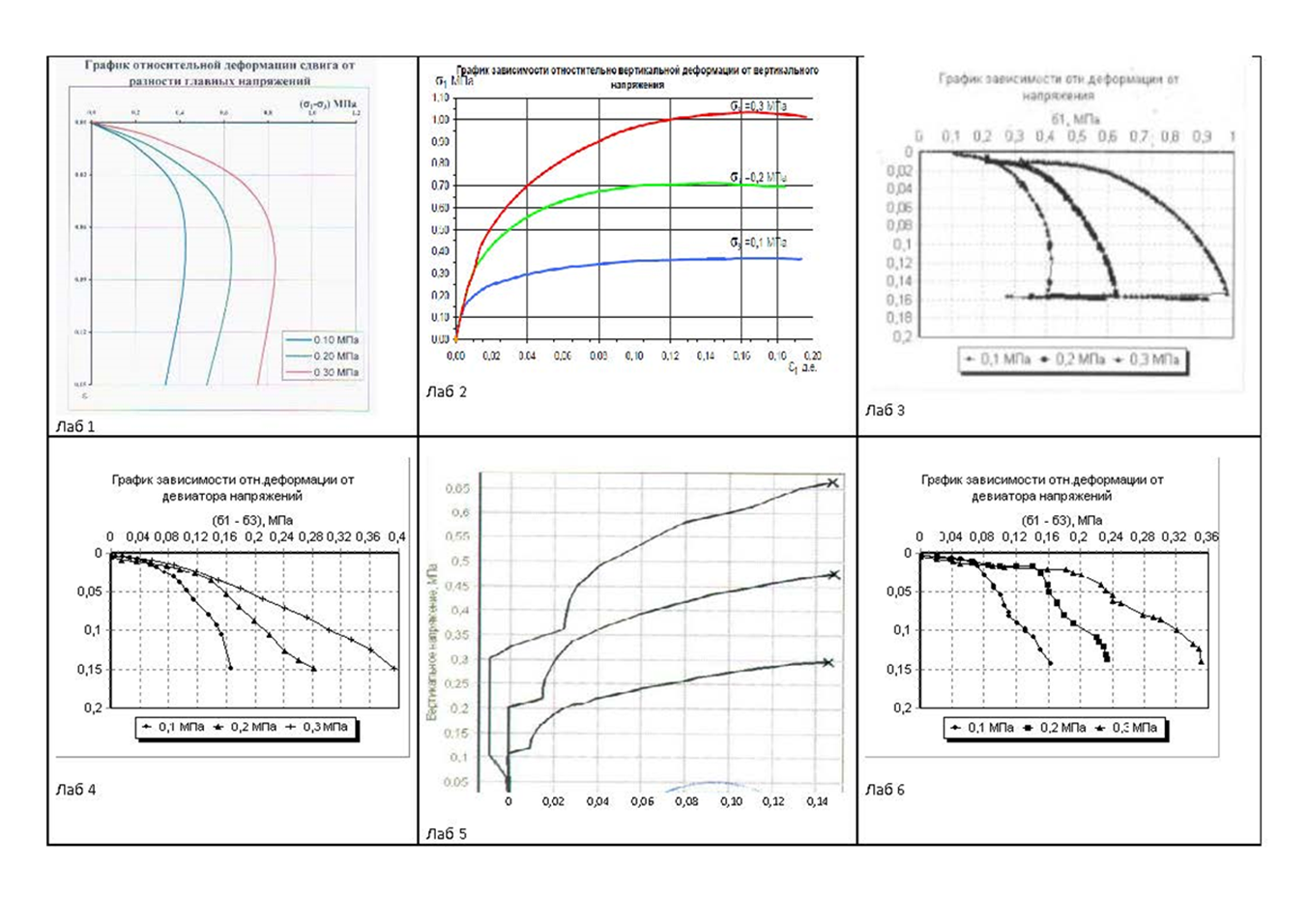 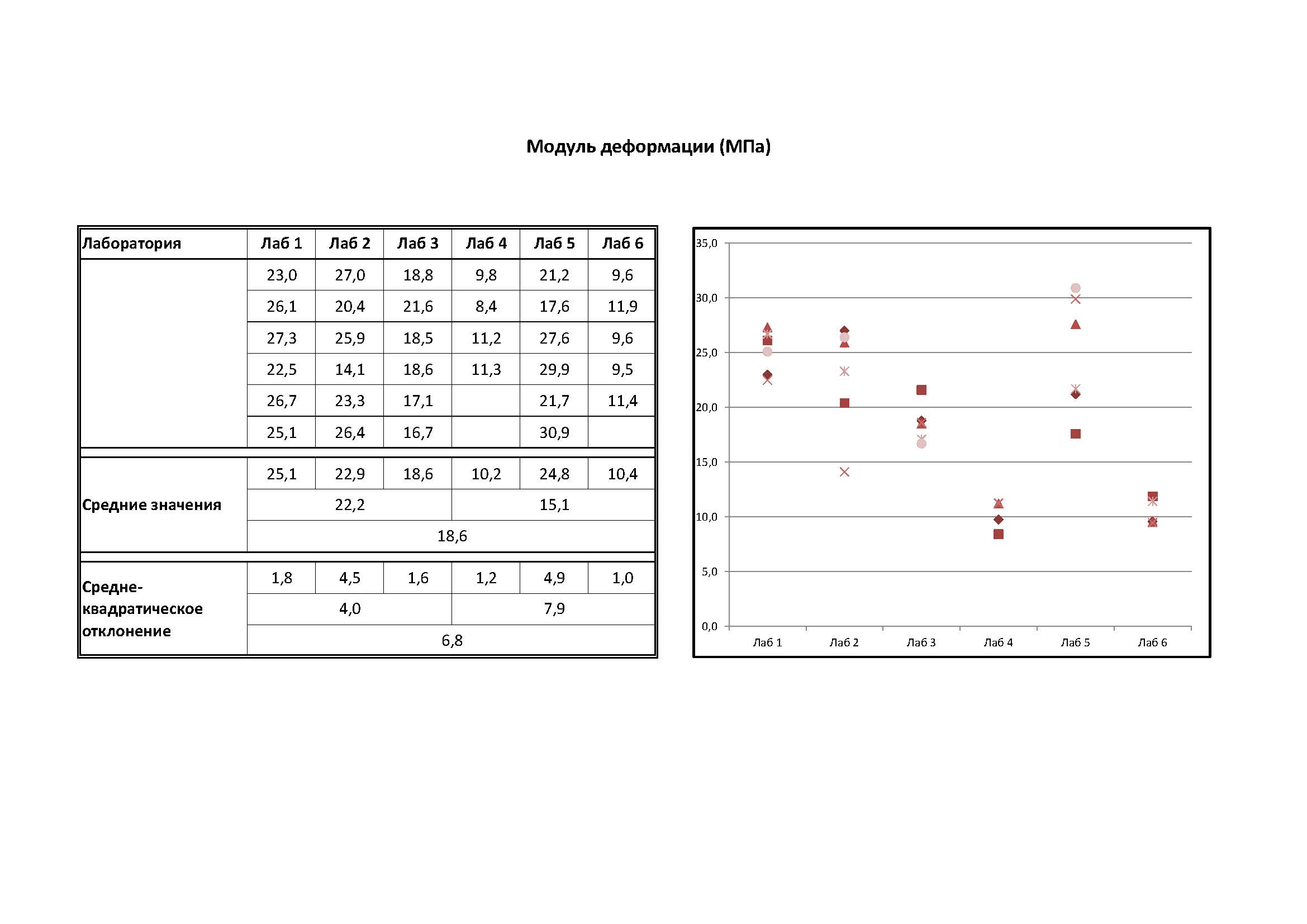 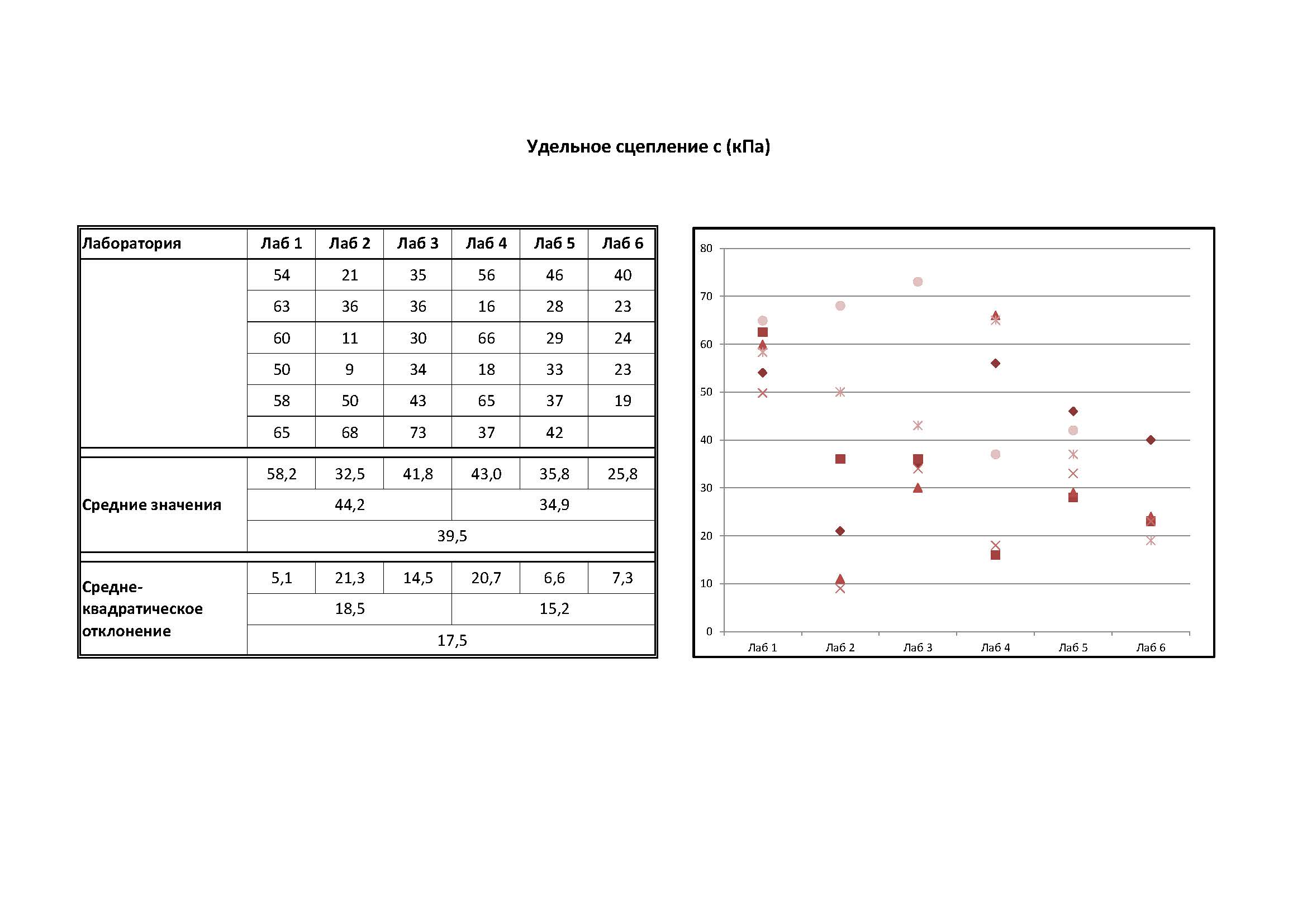 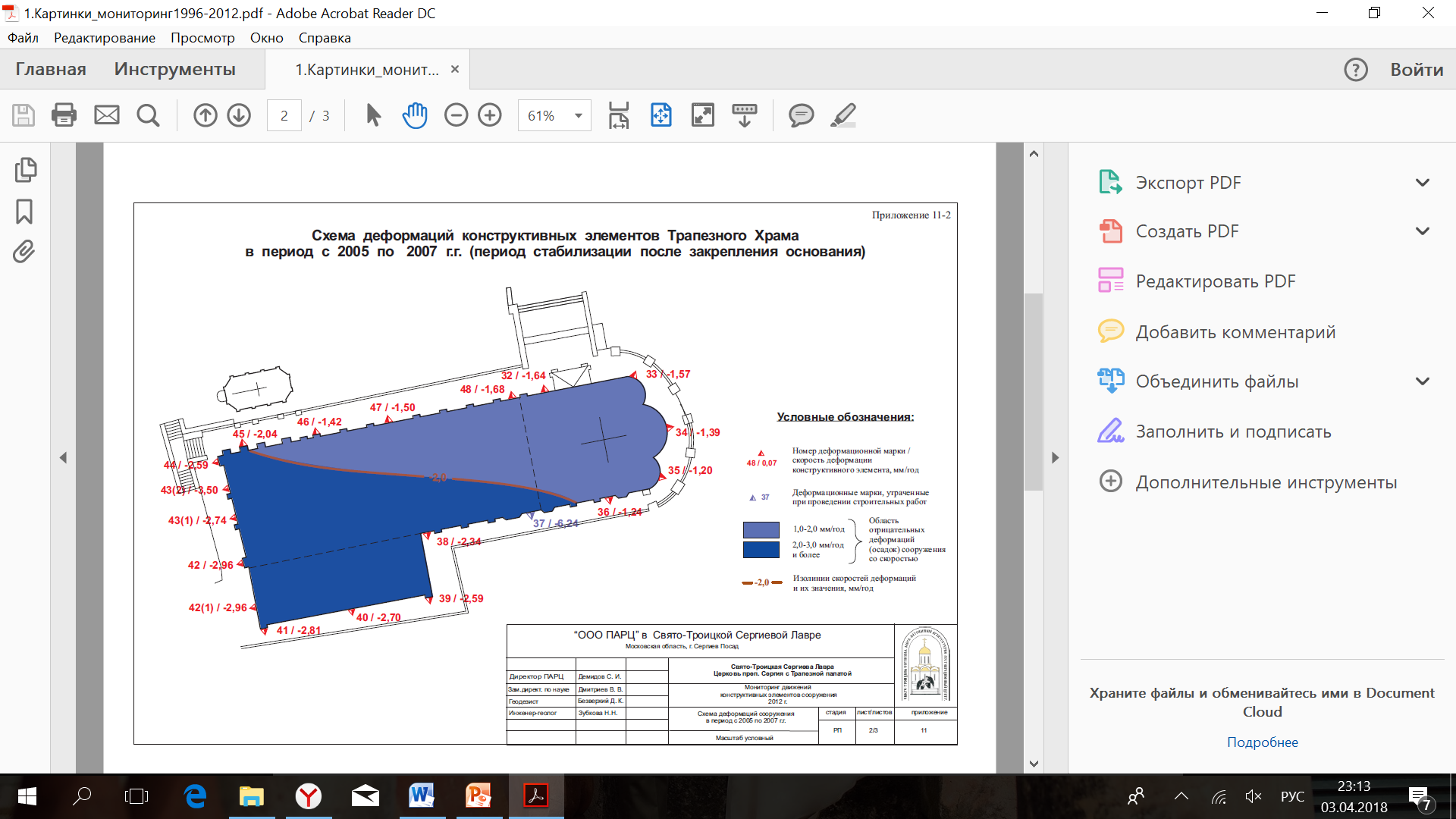 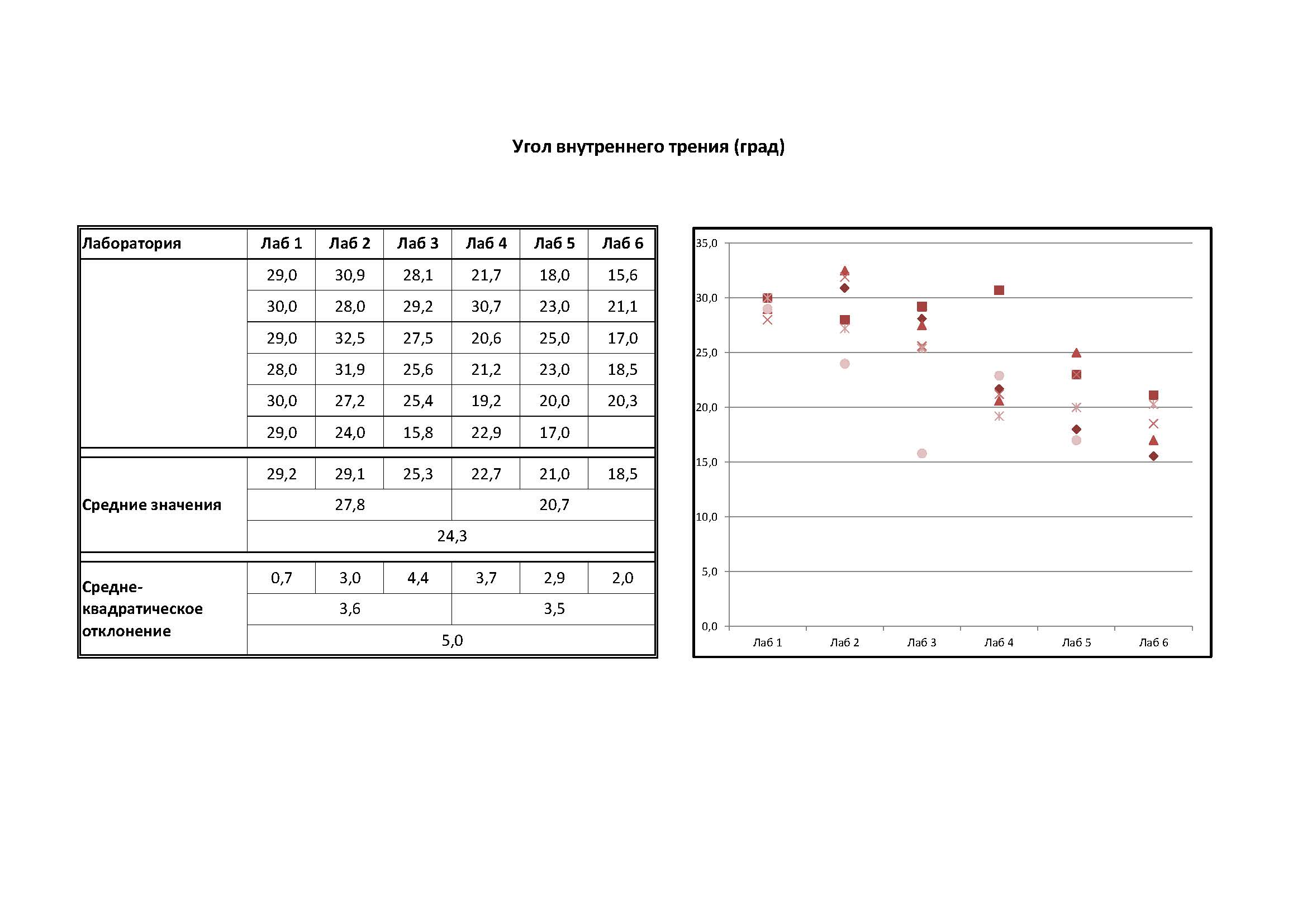 Значения показателей свойств покровных суглинков
Ниже приведены 		средние значения угла внутреннего трения φ, сцепления с и модуля деформации Е полученные по результатам испытаний грунтов на приборах российского и немецкого производства:
φ (°)	     с (кПа)             Е(МПа)

Приборы ООО НПП ГЕОТЕК		15,1	        20,7		34,9			                    
Приборы Geomation (GIESA) GmbH	22,2	        27,9		44,2